Understanding Parameter Sniffing
Benjamin Nevarez
Blog: benjaminnevarez.com
Twitter: @BenjaminNevarez
1
About the SpeakerBenjamin Nevarez
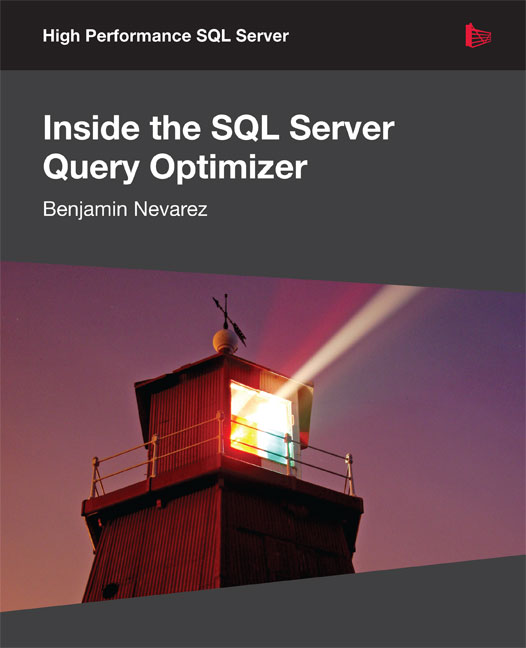 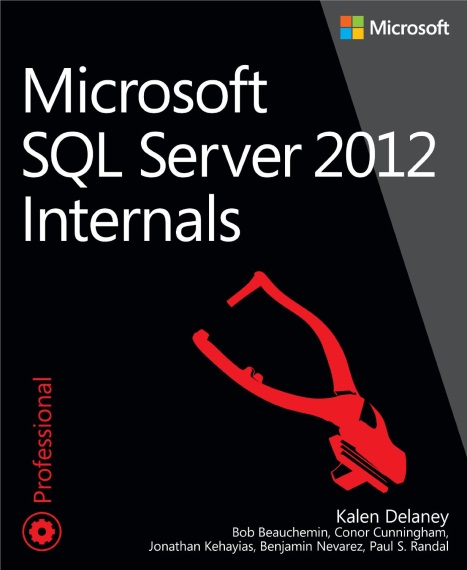 Author of “Inside the 
SQL Server Query 
Optimizer” and “SQL 
Server 2014 Query
Tuning & Optimization”

Working with SQL Server for 
15 years
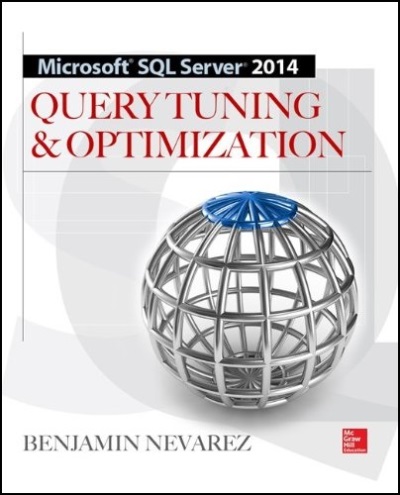 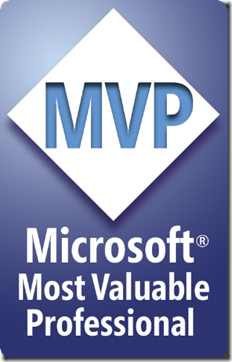 2
Query Optimizer - purpose
It analyzes a number of candidate execution plans for a given query, estimates the cost of each of these plans, and selects the plan with the lowest cost of the choices considered.

Requires a lot of resources (mostly CPU, optimization time)
3
Procedure Cache - purpose
Cache query plans and allow for their reuse

Minimize compile/optimization time
4
Parameterization
Parameterized queries: query plan can be reused many times even if the parameter value changes

Query not explicitly parameterized: in most cases plan can only be reused with the exact parameter value
5
Parameterization
Explicit Parameterization: application is written to separate parameters from the query text
	sp_executesql, stored procedures
	ADO, OLE DB, and ODBC
Implicit Parameterization: Application do not explicitly uses parameters 
	Simple Parameterization 	
	Forced Parameterization
6
Explicit Parameterization
Application is written to separate parameters from the query text 

CREATE PROCEDURE test (@pid int)
AS
SELECT * FROM Sales.SalesOrderDetail
WHERE ProductID = @pid
7
Implicit Parameterization
Application do not explicitly uses parameters 
Forced Parameterization
	Requires ALTER DATABASE … 	PARAMETERIZATION FORCED
Simple Parameterization (autoparameterization)
	Very conservative policy
8
Parameterization
Demo
9
Parameter Sniffing
It is a very good thing: getting an execution
plan tailored to the current parameters of a query naturally improves the performance
of your applications.

However, some performance problems can occasionally appear
10
Parameter Sniffing
Given that the Query Optimizer can produce different execution plans for syntactically identical queries, depending on their parameters, caching and reusing only one of these plans may create a performance issue for alternative instances of this query which would benefit from a better plan
11
Parameter Sniffing
Demo
	Using the statistics histogram
	Producing two distinct plans for the same query
12
Optimize for a typical parameter
Most of the executions of a query use the same plan
Avoid an ongoing optimization cost
ALTER PROCEDURE test (@pid int)
AS
SELECT * FROM Sales.SalesOrderDetail
WHERE ProductID = @pid
OPTION (OPTIMIZE FOR (@pid = 897))
13
Optimize for a typical parameter
Demo
14
Optimize on every execution
Best execution plan for every query
You end up paying for the optimization cost
ALTER PROCEDURE test (@pid int)
AS
SELECT * FROM Sales.SalesOrderDetail
WHERE ProductID = @pid
OPTION (RECOMPILE)
15
Optimize on every execution
Demo
16
OPTIMIZE FOR UNKNOWN and Local Variables
Disables parameter sniffing
Query Optimizer uses the density information of the statistics object (instead of the histogram)
Ignore parameters, uses the same plan
17
OPTIMIZE FOR UNKNOWN and Local Variables
ALTER PROCEDURE test (@pid int)
AS
SELECT * FROM Sales.SalesOrderDetail
WHERE ProductID = @pid
OPTION (OPTIMIZE FOR UNKNOWN)
18
OPTIMIZE FOR UNKNOWN and Local Variables
Demo
	 OPTIMIZE FOR UNKNOWN
	Local Variables
	Using the statistics density
19
Query plan caching and various SET options
Some SET options are plan-reuse-affecting
ANSI_NULL_DFLT_OFF	
ANSI_NULL_DFLT_ON	
ANSI_NULLS	
ANSI_PADDING	
ANSI_WARNINGS	
ARITHABORT	
CONCAT_NULL_YIELDS_NULL	
DATEFIRST
DATEFORMAT
FORCEPLAN
LANGUAGE
NO_BROWSETABLE
NUMERIC_ROUNDABORT
QUOTED_IDENTIFIER
20
Query plan caching and various SET options
Finding the bad plan is more complicated
Some SET options are plan-reuse-affecting
21
Query plan caching and various SET options
Demo
	Finding Plans with different SET options
	Finding plans using Profiler/SQL trace
22